Chapter 1
Government
Section 1
Principles of Government
States
A body of people living in a defined territory, organized politically, with the authority to make and enforce laws without the consent of any higher authority.
	States may also be referred to as Countries or nations
160+ states in existence today.
All states are not equal in power, size, wealth, etc.
Essential Features of a State
Population – size of the population is not essential for existence
Territory – must be known and have recognized boundaries.
Sovereignty – every State, in theory, has supreme and absolute authority within its own borders.  Can decide on own foreign and domestic policies.
Government – all States have some form of government in which each state is free to choose the type of government. (In theory)
Origins of State Theories
Force Theory – one person of a small group gained control over an area and forced all to submit to them.
Evolutionary Theory – Family → Clan → Tribe
Divine Right Theory – God gave those royal birth the right to rule
Social Contract Theory – the State arose out of a voluntary act of free man.  People gave up certain rights for the betterment of the group.
Important influences
Separation of powers was originally conceived by the French Enlightenment political philosopher, Baron de Montesquieu,  The three main branches of government-legislative, executive and judical-  are all separate and distinct from one another and therefore a natural checks and balances to the power of the government is created.
John Locke-His theory was a social contract.-Citizens are to obey the government conditional upon protection of rights. If the government does not come through, the citizens have the right to overthrow it!
“We hold these truths to be self-evident: That all men are created equal; that they are endowed by their Creator with certain unalienable rights: that among these are life, liberty, and pursuit of happiness” -The second paragraph of the Declaration of Independence written by Thomas Jefferson is our legacy. The words "life, liberty, and the pursuit of happiness" were taken from           John Locke's "life, liberty, and the pursuit of property."
John Locke-
Government should protect people’s natural rights
Monarchs not chosen by God
Government by consent
Power limited by laws
Ideas foundation for modern democracy
James Harrington- wrote “The Commonwealth of Oceana(1656) 
English philosopher, his 1656 tract advocated the setting up of a state run by the landed aristocracy, albeit with a written constitution and restrictions on amount of land-holdings to balance the power.  Particularly influential on the leaders of the American Revolution.
Thomas Hobbes – social contract(First to develop a theory) His state of nature: Man is bad-Emphasis on the state.  His contract-Citizens give their loyalty to the sovereign. They are given back safety and security. His main idea was that the state is supreme because it protects the citizens and “forces” them to be good.
Jean Jacques Rousseau – freedom of religion, equality, no nobilityHis state of nature-Man is good. Emphasis on people. He disliked civilization. He said that man used to be free, now he is enslaved.  All men are to be considered equal. His social contract-Accepted by all. All agree to give up some freedom in order to guarantee protections. 
Locke, Harrington, Hobbes and Rousseau would most likely agree that the state exists to serve the will of the people. (on the final)
Government
Institution in which a society makes and enforces its public policies
Governments emerged when people realized that they could not live without some form of authority.
Purpose of Government
Maintain social order – has the power (making & enforcing laws) to make us do things that we normally would not do.
Providing public service – takes on projects that individuals wouldn’t do themselves.
Providing a national security – Protects us from attacks by other states and internal threats (terrorism).
Making economic decisions – Laws and regulations are passed to guide the economy in various ways.
Farm subsidies, tariffs, interest rates, etc
Section 2
Formation of Governments
Where is the power?
Unitary – Centralized government.  A government in which all of the power to govern belongs to a single center of power.
Federal – Form of government in which Constitutional arrangement distributes power between a central government and sub-divisional governments where both governments exercise direct authority over individuals. Basically it is a system in which the powers to govern are divided between  a central organization and several local governments.
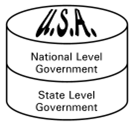 Constitutions & Government
Constitution 
Provides supreme law for the country
Establishes a structure and purpose for government
Gives citizens their rights 
Written or unwritten, it gives organization and structure to the government 
Written – U.S., France, Italy
Unwritten – Great Britain
Constitutions & Government
Framework
Sets out plan for the government, national-state relationship, procedures for amending the constitution
Preamble
Statement of goals and purpose of the government
Highest Law
Defines the extent and limits of government power and rights of citizens
Constitutional law involves the interpretation and application of the constitution.
Section 3
Types of Government
Types of Government
Governments are classified according to who governs the state.
Three types:
Autocracy
Oligarchy
Democracy
Autocracy
Power resides in a single individual
Totalitarian Dictatorships (Hitler)
Ideas of a single leader or group of leaders is glorified
Absolute Monarchy (King of Saudi Arabia)
King/queen has unlimited power to rule 
Constitutional Monarchy (Great Britain)
Monarchs share powers with elected legislatures
Oligarchy
Small group of people holds the power
Today the governments of Communist countries, such as China, are mostly oligarchies.
In such countries, leaders in the Communist Party and the armed forces control the government.
The group derives its power from wealth, military power, social position, or a combination of these elements.  Sometimes religion is the source of the power.
Democracy
The people hold the sovereign power
United States
Direct Democracy
The will of the people is translated into law directly by the people in mass meetings.
Representative Democracy
The popular will of the people is expressed through a small group of people chosen by the people to act as their representatives.  It is a system of government in which public policies are made by officials who are selected by voters and held accountable to them in periodic elections.
Basic Concepts of Democracy
Recognition of the worth of all persons.
Belief that all persons have dignity and worth no matter their lot in life.
Respect for the equality of all persons.
“All men are created equal” does not mean equal in the literal sense, but equal opportunity under the law.
Basic Concepts of Democracy
Majority rule with respect to minority rights.
The idea that the majority will be right more often than one or a small group.  In a democracy we are not necessarily looking for the “right” answer, but a satisfactory solution
Necessity of Compromise
Our country is based upon compromise.  Democracy cannot exist without it.  Compromise is a way of achieving majority agreement.
Individual Freedom
We as citizens enjoy certain freedoms (Bill of Rights) but absolute freedom would result in anarchy.
Soil of Democracy
Requires citizens who are willing to participate in civic life
Economies with a large middle class strengthen democracies
Public school systems strengthen democracy
Impossible without a civil society, organizations must exist for democracy to flourish
Individual liberty and equality for all
Section 4
Economic Theories
Role of Economic Systems
What and how much should be produced?
How goods and services should be produced?
Who gets that goods and services produced?
Types of Economic Systems
Capitalism
Socialism
Communism
Capitalism
Private ownership of property and resources
Free enterprise
Business competition
Freedom of choice
Possibility of profits
Adam Smith provided this philosophy-Government adopts a “laissez faire” policy which means to leave alone.
No nation has a pure capitalist system
Socialism
Public ownership of most land and the means of production
Government control over most economic decisions
Equal distribution of wealth
Workers should share equally in the benefits of production
Thought that this system hinders economic growth
Communism
Karl Marx advocated this economic system. He felt in time, socialism would develop into full communism where one class would evolve.  Property would be held in common, and there would be no need for government. 
All decisions are made at the upper levels of government
Government owns all means of production and distribution